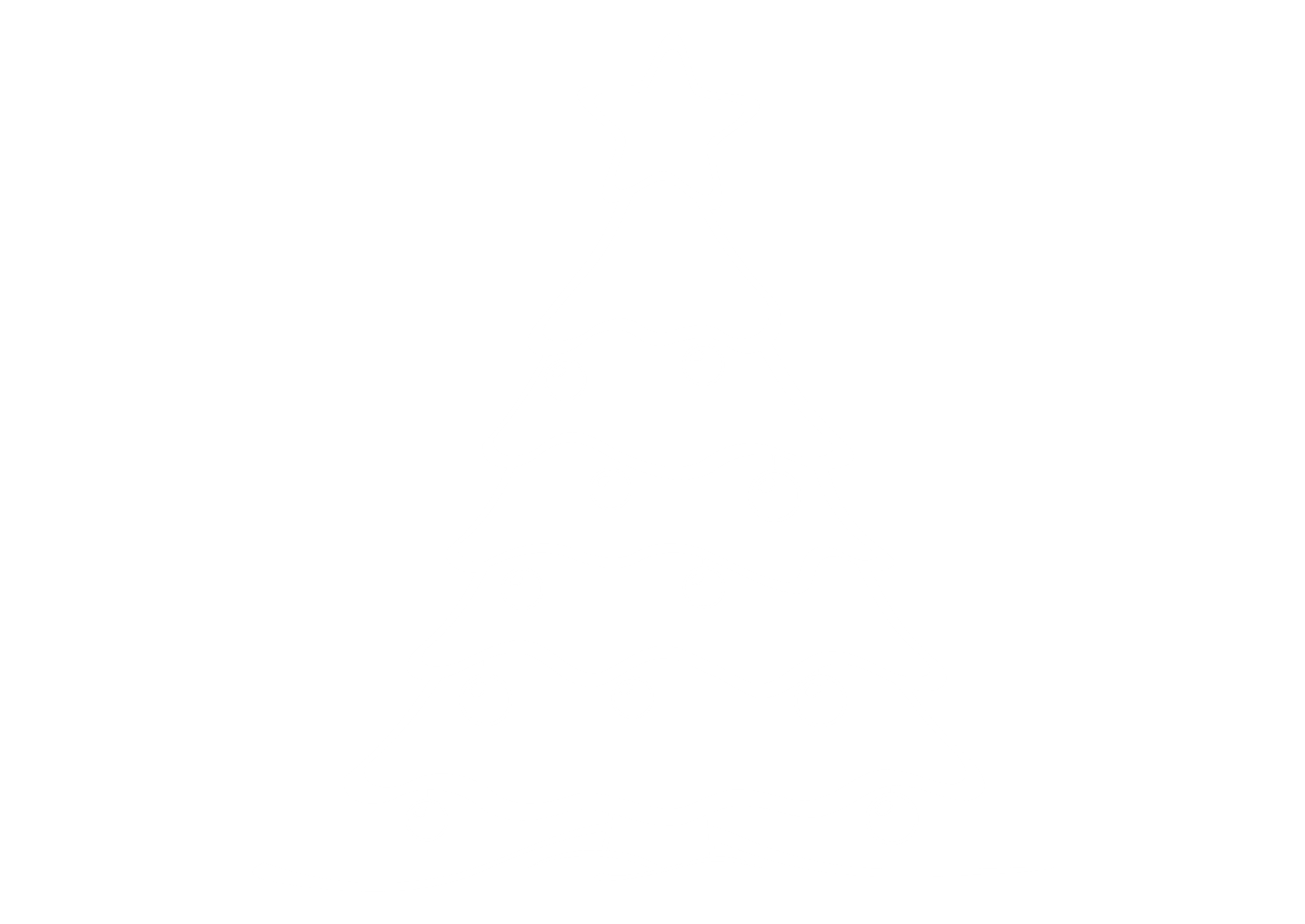 GIFT CERTIFICATE
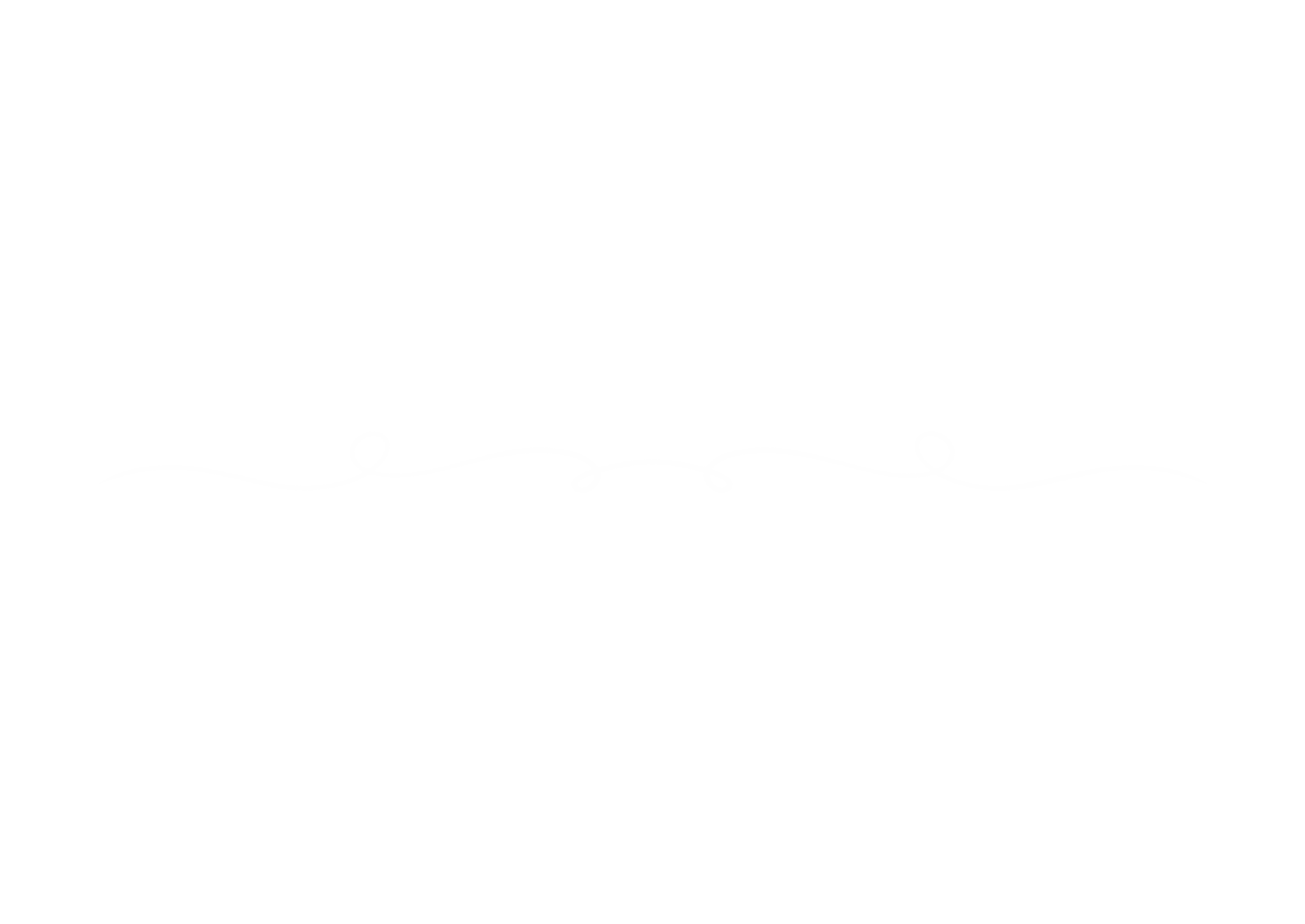 BUSINESS NAME
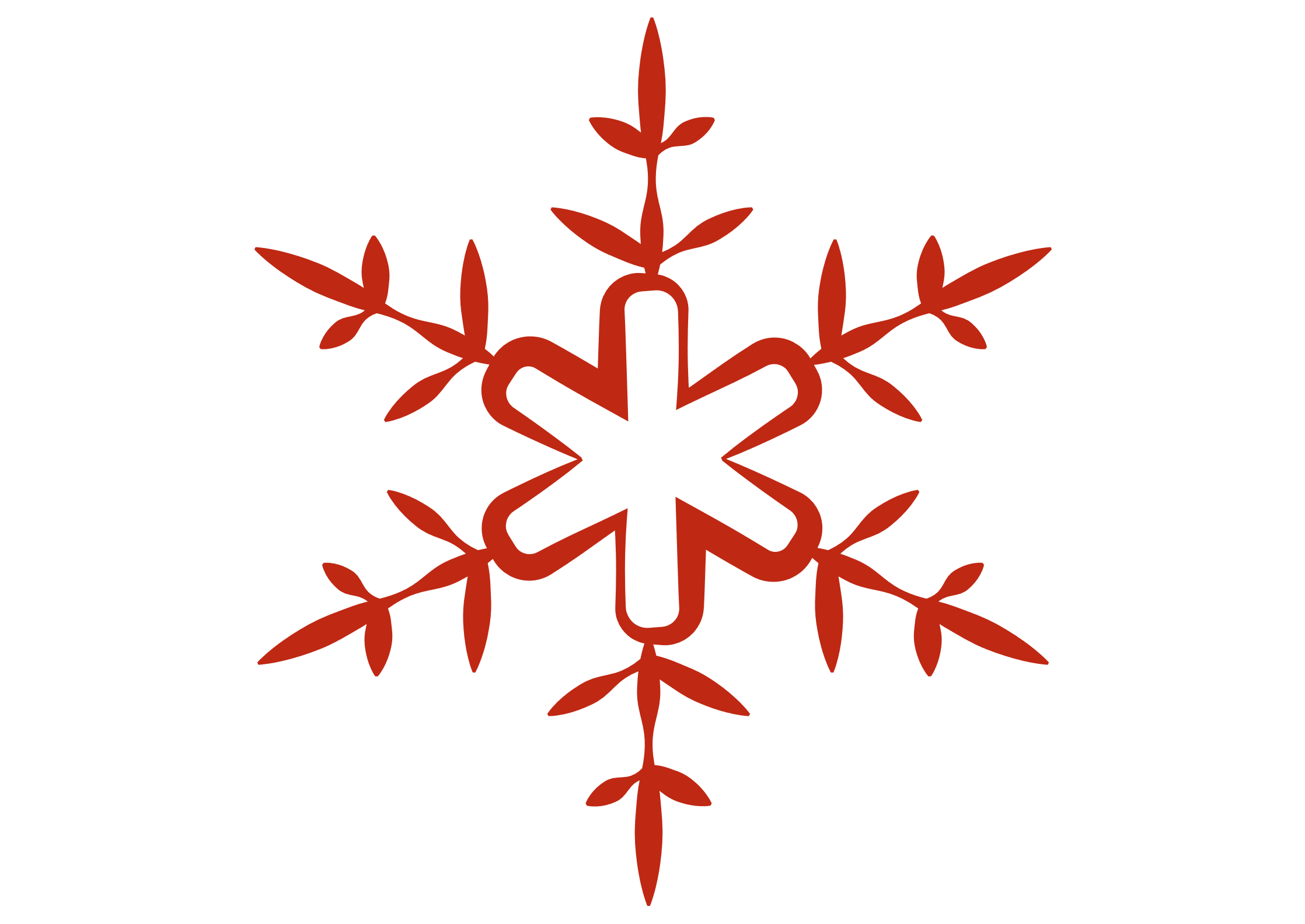 A GIFT FOR YOU
TO:
FROM:
FOR:
VALID TIL:
AMOUNT:
This coupon is exchangeable at our official store. This coupon is valid for all existing items. Cannot be exchanged to cash.
WWW.COMPANY.COM
123-456-7890